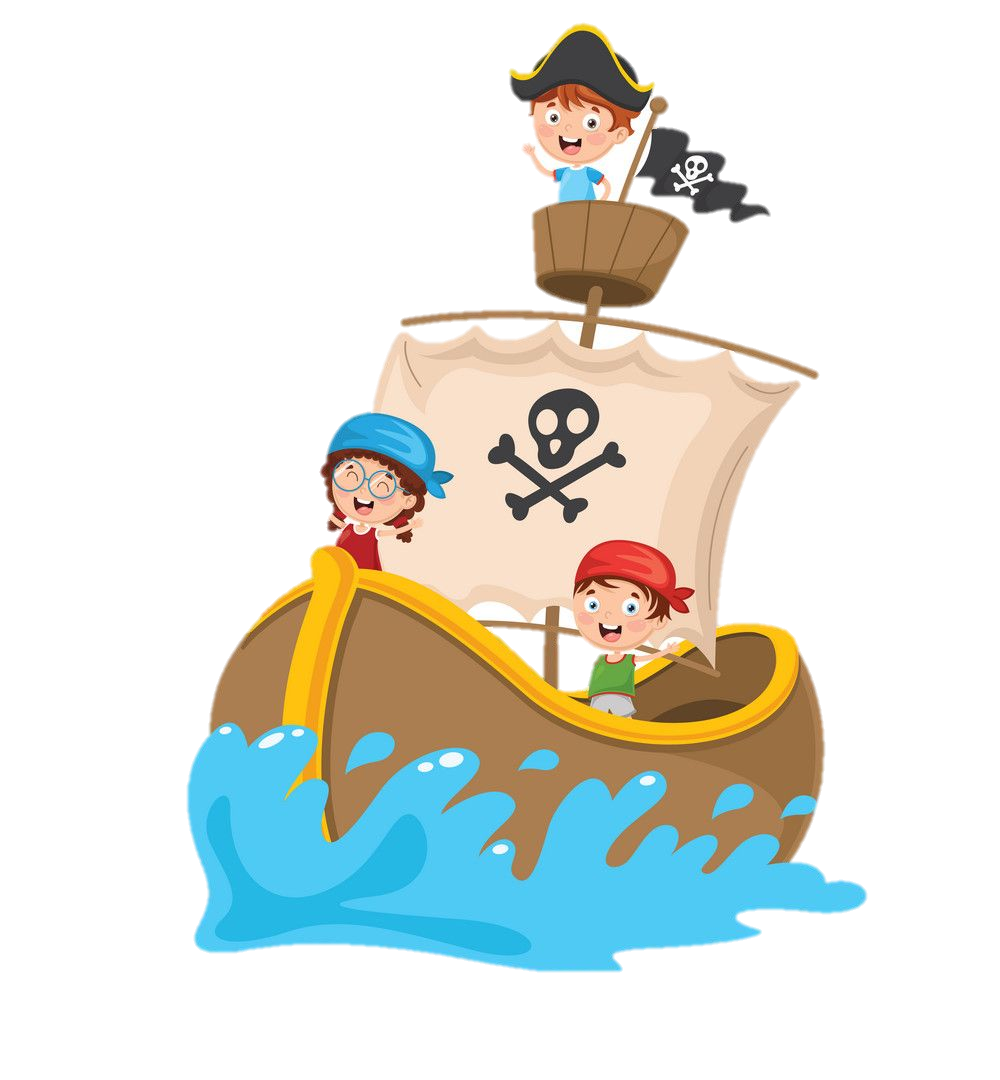 Математика2. разредТекстуални задаци
Кораци у рјешавању текстуалних задатака:
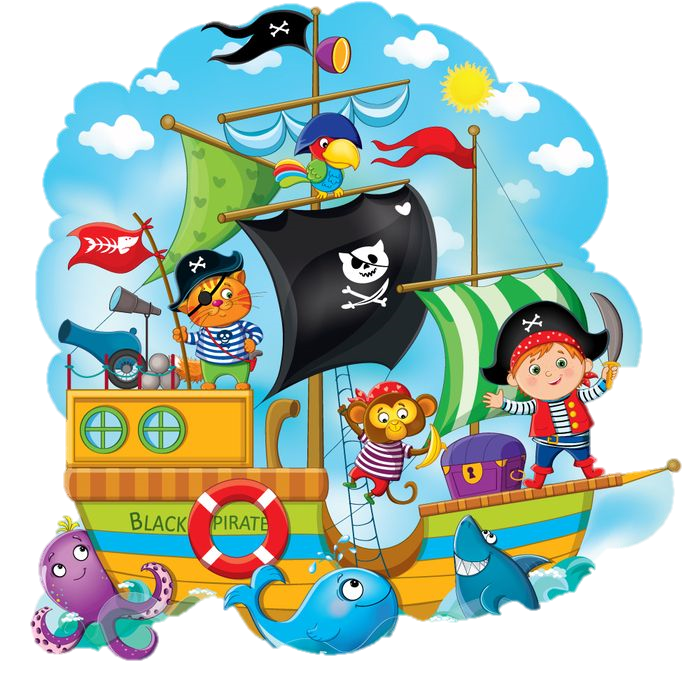 1. Корак -  Читање задатка.
2. Корак -  Одредити шта је познато, 
                   а шта требамо израчунати.
3. Корак - Поставити одговарајући израз.
4. Корак - Израчунати вриједност израза.
5. Корак - Написати одговор на
                  постављено питање.
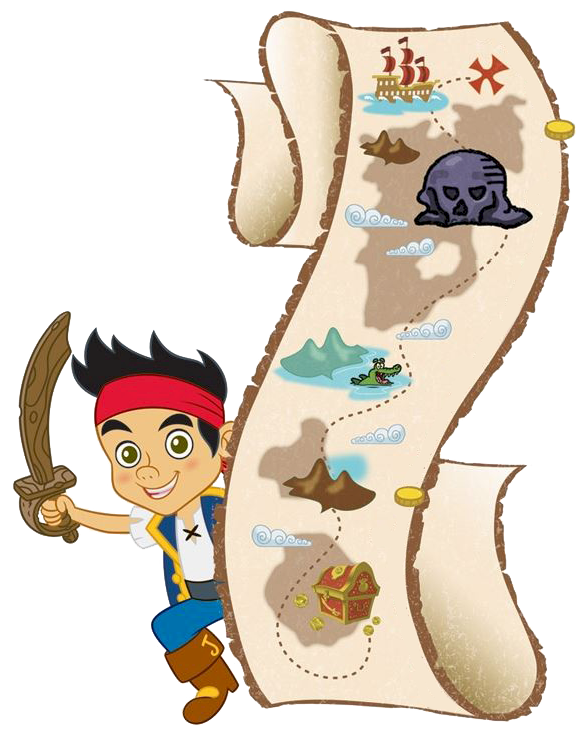 1. Задатак:
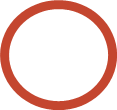 Израчунај збир прва три парна броја.

Прва три парна броја су: 2, 4 и 6. 

Рачунамо: 2 + 4 + 6 = 6 + 6 = 12
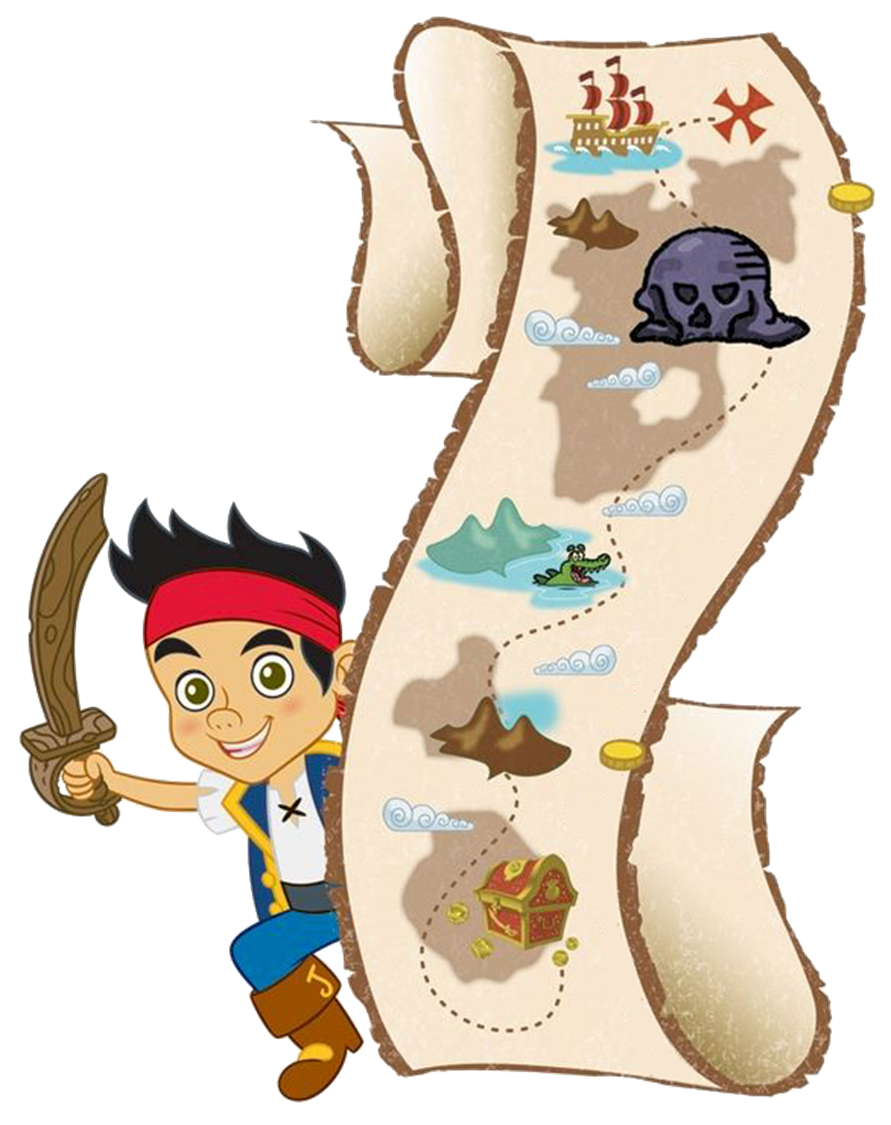 2. Задатак:
      Разлику бројева 11 и 4 увећај за
       највећи једноцифрен паран број.
    
     Рачунамо: 11 – 4 + 8 = 7 + 8 = 15
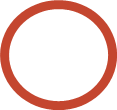 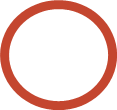 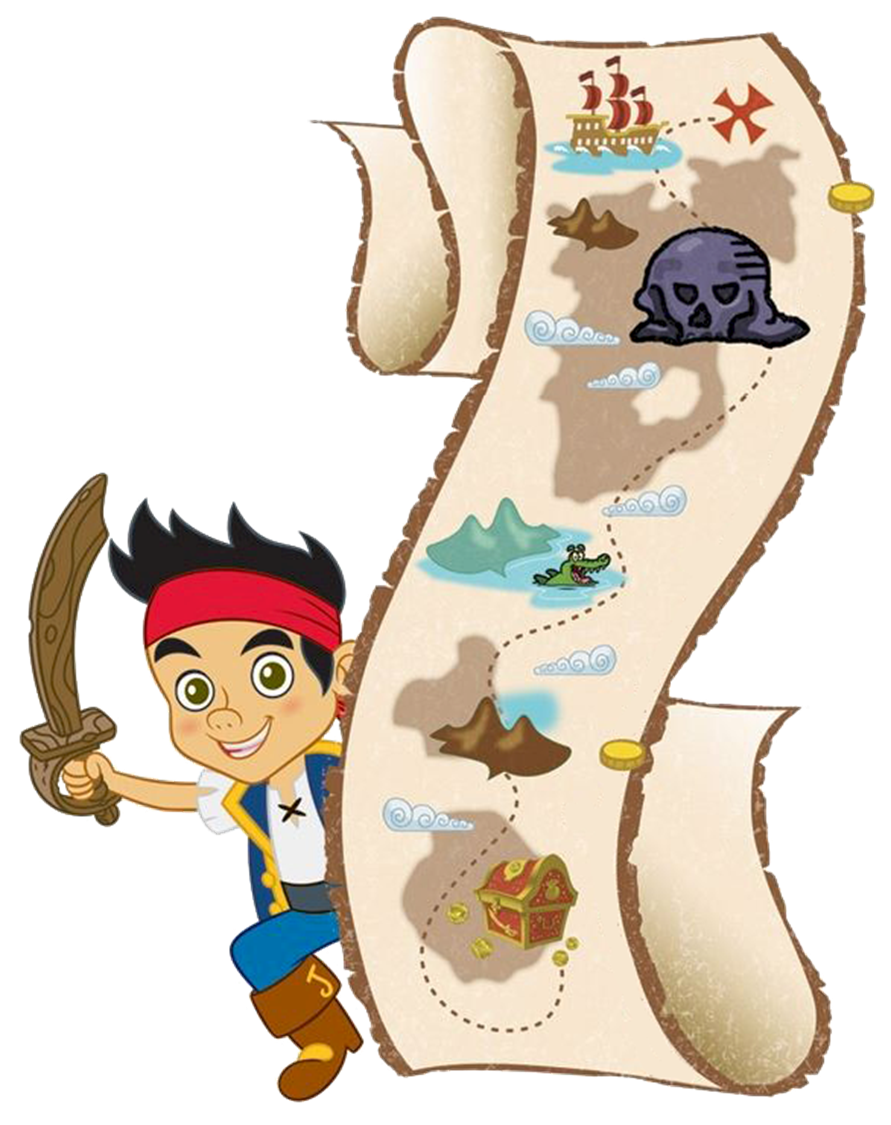 3. Задатак:
У учионици је 19 ученика. Шест ученика је изашло из учионице, а 3 ученика су ушла у учионицу. Колико је ученика у учионици?


Рачунамо: 19 – 6 + 3 = 13 + 3 = 16

Одговор: У учионици је 16 ученика.
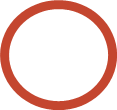 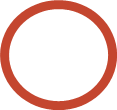 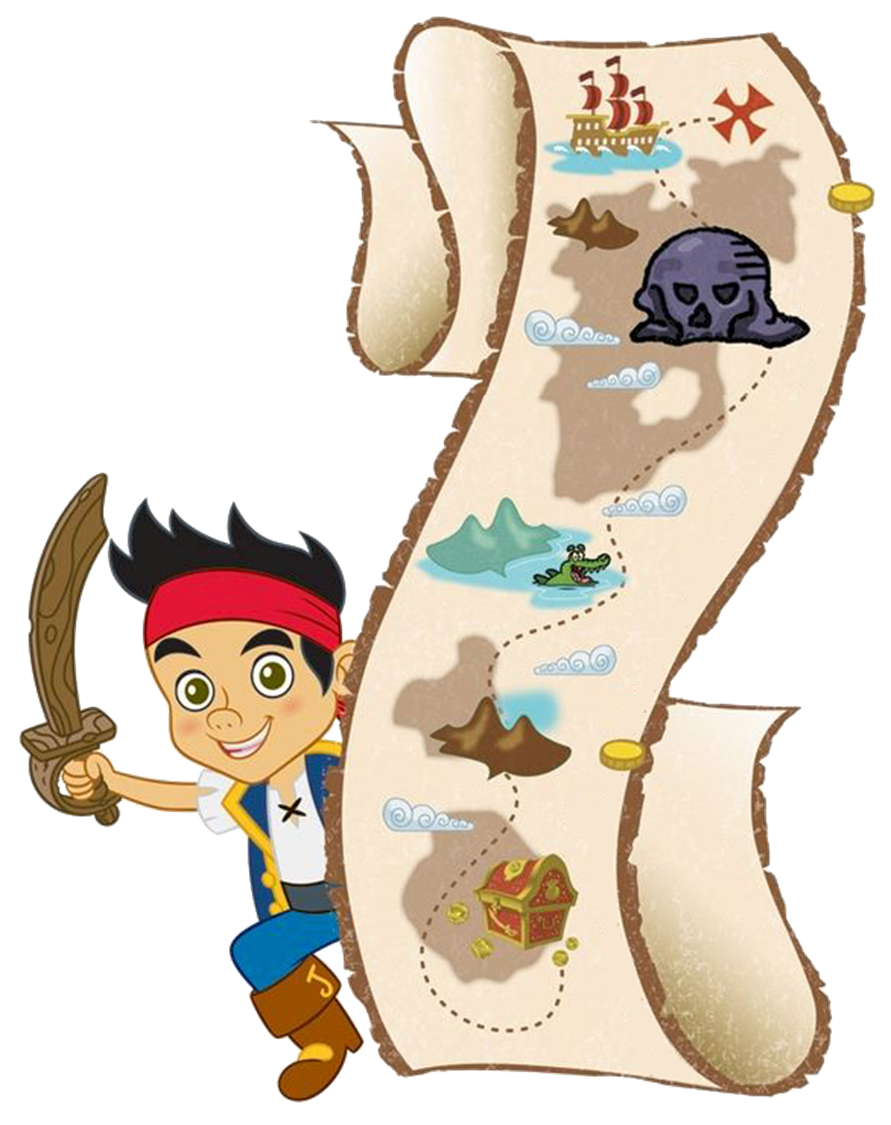 4. Задатак:
    Сања има 9 оловака, а Мила 3 оловке мање. Колико оловака имају заједно?

Сања: 9 оловака
Мила : 9 - 3 = 6
Заједно: 9 + 6 = 15

Одговор: Сања и Мила имају заједно 15 оловака.
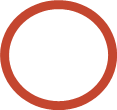 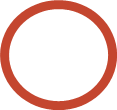 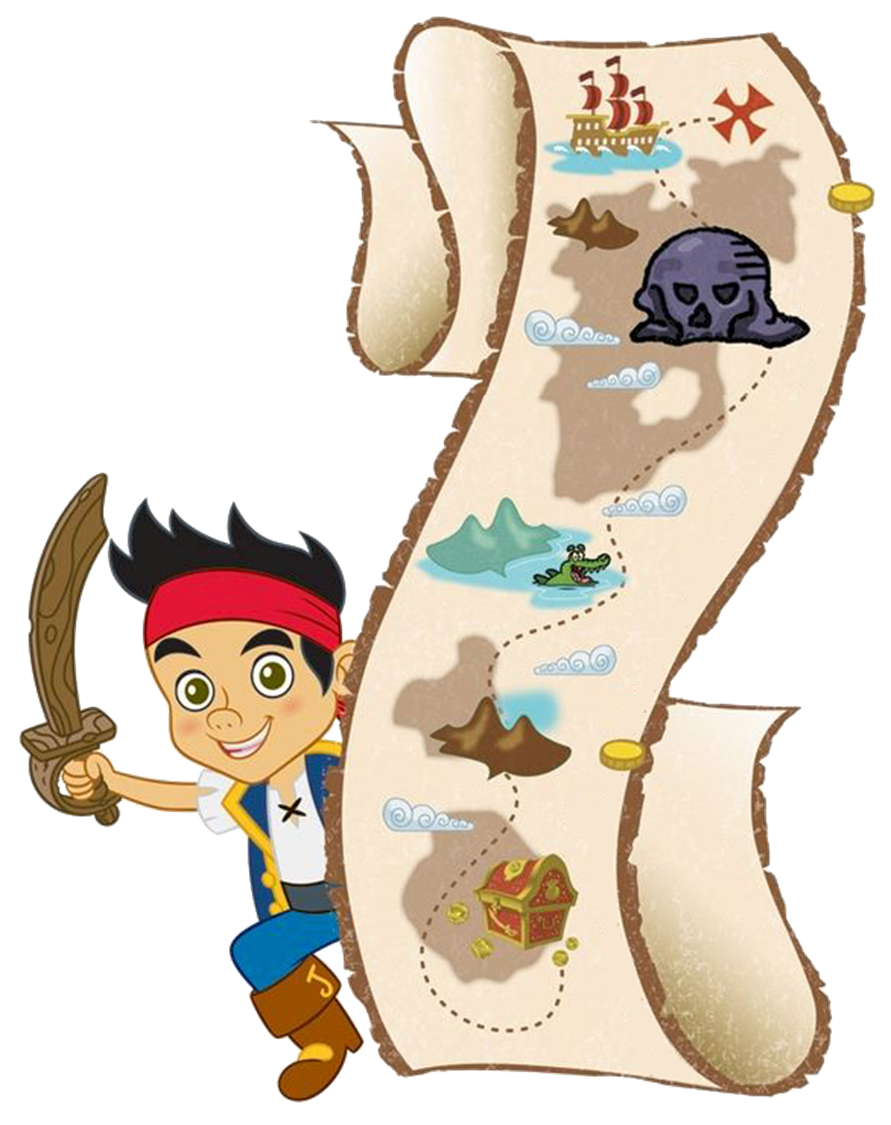 5. Задатак:
На првој полици је 10 књига, на другој полици је 8 књига мање него на првој полици, а на трећој полици 5 књига више него на другој полици. Колико је укупно књига на све три полице?

  1. полица: 10 књига
  2. полица: 10 – 8 = 2
  3. полица:  2 + 5 = 7
  Укупно: 10 + 2 + 7 = 12 + 7 = 19
Одговор: На три полице се налази укупно19 књига.
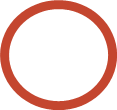 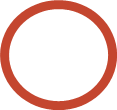 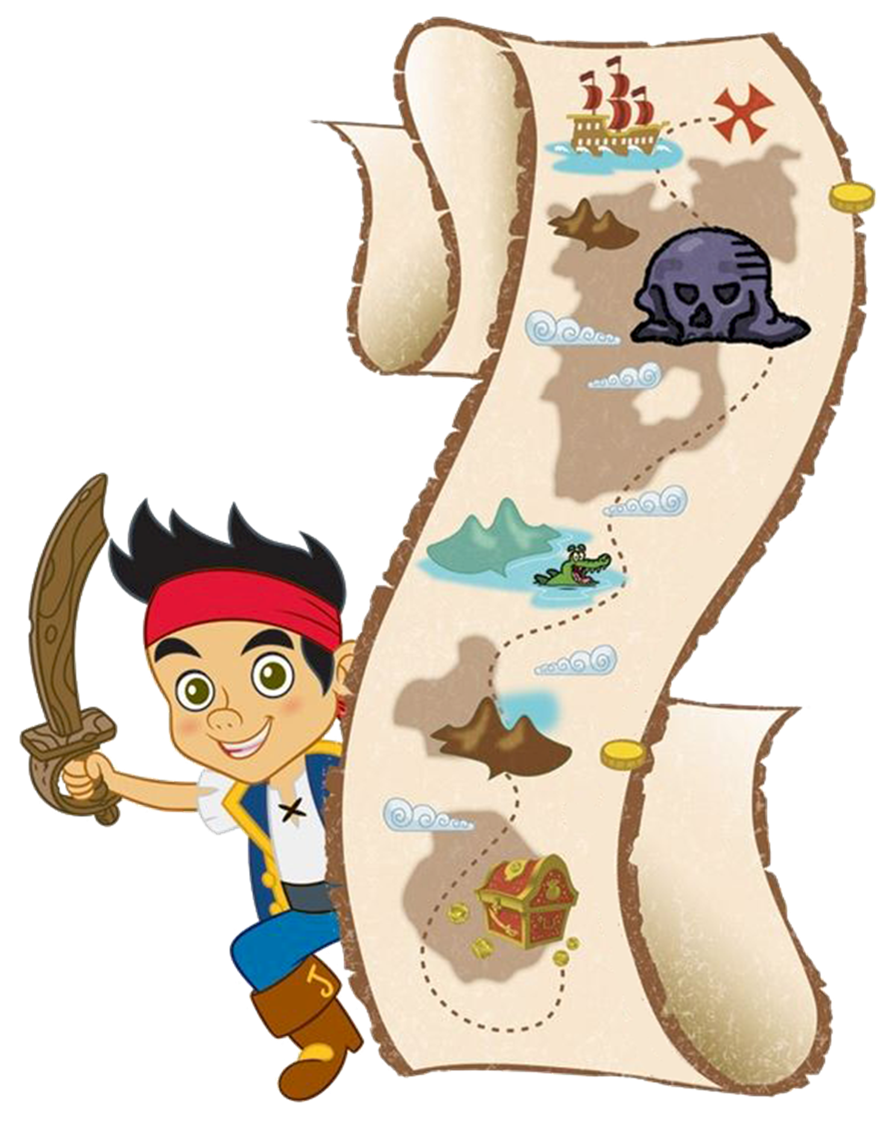 6. Задатак:
Зец, медвјед и лисица су укупно         прешли 19 километара. Зец је прешао 8 километара, а лисица 3 километра мање од зеца. Колико је километара прешао медвјед?

Укупно: 19 километара
Зец: 8 километара
Лисица: 8 – 3 = 5
Медвјед: 19 – (8 + 5) = 19 – 13 = 6

Одговор: Медвјед је прешао 6 километара.
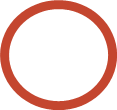 ЗАДАЦИ ЗА САМОСТАЛАН РАД
Задаци за самосталан рад
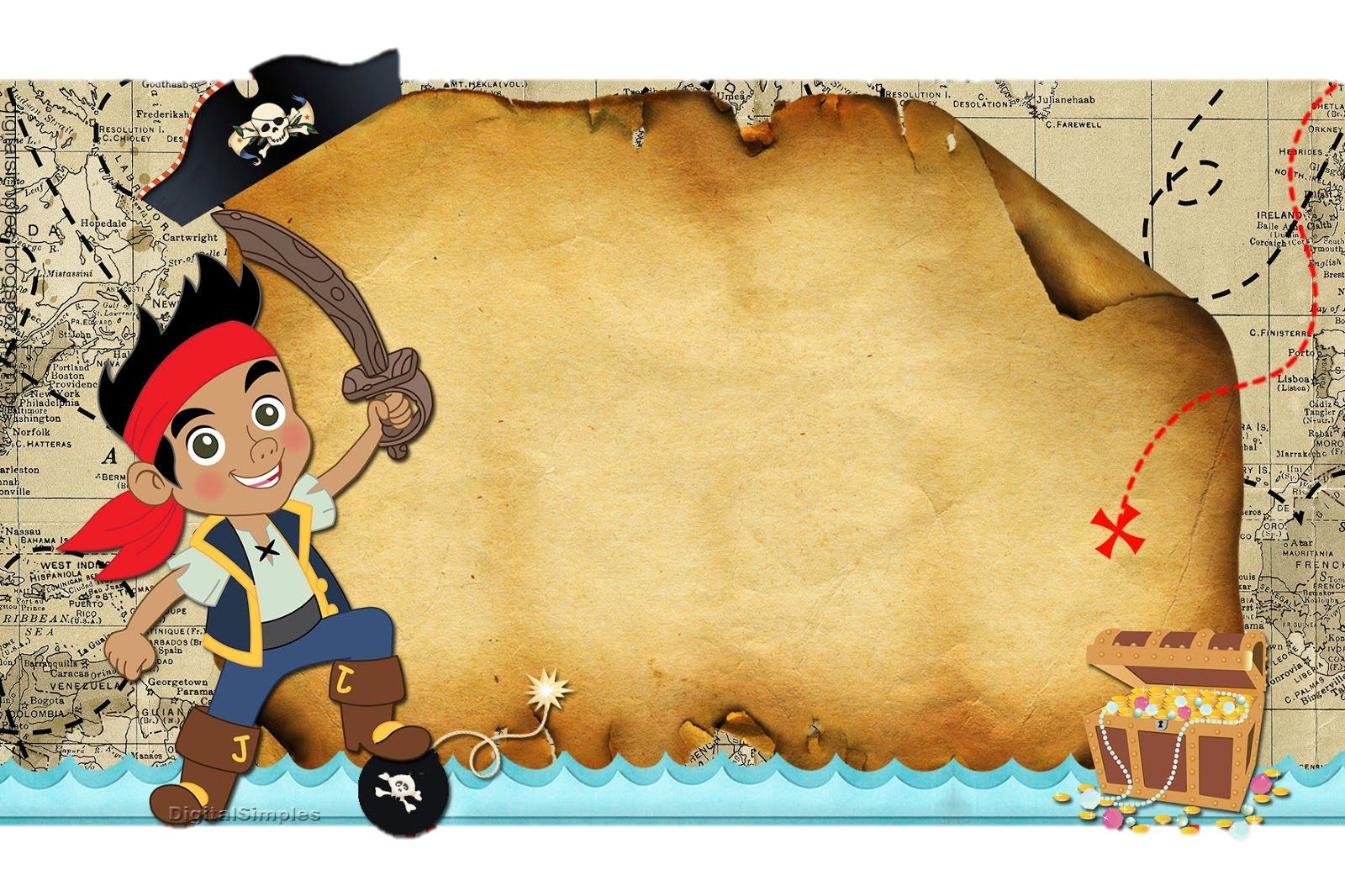 1. Задатак:
         У једном врту је посађено 8 ружа, 
          у другом 4 руже, а у трећем врту
             5 ружа више него у прва два врта заједно.
                 Колико је ружа посађено у трећем врту?
 
         
        Задатак +:
              Састави текст задатка према изразу: 
                                   9 + 8 – 5 и израчунај.